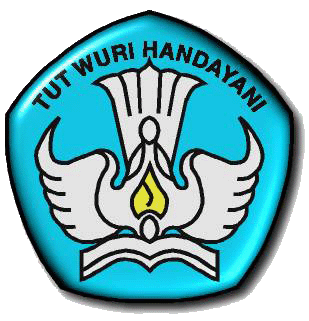 Penilaian
Kurikulum 2013
Pengembangan
KEMENTERIAN PENDIDIKAN DAN KEBUDAYAAN
DIREKTORAT JENDERAL PENDIDIKAN MENENGAH
DIREKTORAT PSMA

2013
Materi:
LATAR BELAKANG
LANDASAN HUKUM
PENGERTIAN & KONSEP
MEKANISME & PROSEDUR
LATAR BELAKANG
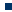 Penilaian hasil belajar oleh pendidik dilakukan untuk memantau proses, kemajuan belajar, dan perbaikan hasil belajar peserta didik secara berkesinambungan, (PP 032 Thn 2013, Pasal 64 ayat 1) 
Penilaian digunakan untuk menilai pencapaian kompetensi peserta didik; bahan penyusunan laporan kemajuan hasil belajar; dan memperbaiki proses pembelajaran, (PP 032 Thn 2013, Pasal 64 ayat 2)
LATAR BELAKANG
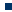 Hasil penilaian oleh pendidik dianalisis lebih lanjut untuk mengetahui kemajuan dan kesulitan belajar, dikembalikan kepada peserta didik disertai balikan (feedback) berupa komentar yang mendidik (penguatan) yang dilaporkan kepada pihak terkait dan dimanfaatkan untuk perbaikan pembelajaran  (Permen No 66, Bab II, E.1.a)
Pemberian pembelajaran remedi dilakukan setiap saat setelah suatu ulangan atau ujian dilakukan, hasilnya dianalisis, dan kelemahan setiap peserta didik dapat teridentifikasi. Pemberian pembelajaran diberikan sesuai dengan kelemahan peserta didik (Permen 81A, C.2.h)
Sistem yang direncanakan adalah sistem penilaian yang berkelanjutan. Berkelanjutan dalam arti semua indikator ditagih, kemudian hasilnya dianalisis untuk menentukan KD yang telah dimiliki dan yang belum, serta untuk mengetahui kesulitan peserta didik (Permen 81A, C.4.e)
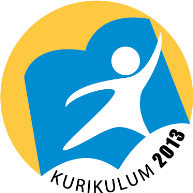 LANDASAN HUKUM
LANDASAN HUKUM
Undang-undang No. 20 Tahun 2003 tentang Sistem Pendidikan Nasional;
PP Republik Indonesia No. 32 Tahun 2013 tentang Perubahan atas PP No. 19 Tahun 2005 tentang Standar Nasional Pendidikan;
PP Republik Indonesia No. 74 Tahun 2008 tentang Guru;
Permendiknas No. 19 Tahun 2007 tentang Standar Pengelolaan.
Permendikbud No. 54 Tahun 2013 tentang Standar Kompetensi Lulusan Pendidikan Dasar dan Menengah;
Permendikbud No. 64 Tahun 2013 tentang Standar Isi Pendidikan Dasar dan Menengah;
Permendikbud No. 65 Tahun 2013 tentang Standar Proses Pendidikan Dasar dan Menengah;
Permendikbud No. 66 Tahun 2013 tentang Standar Penilaian Pendidikan Dasar dan Menengah;
Permendikbud No. 69 Tahun 2013 tentang Standar Kerangka Dasar dan Struktur Kurikulum Sekolah Menengah Atas/Madrasah Aliyah;
Permendikbud No. 81A Tahun 2013 tentang Implementasi Kurikulum;
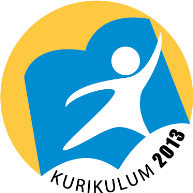 PENGERTIAN DAN KONSEP
HIRARKIS TUJUAN PEMBELAJARAN
ORGANISASI KONTEN
CAPAIAN PEMBELAJARAN
KI-1&2
KI-3
KI-4
PENGERTIAN & KONSEP
Kompetensi Inti merupakan operasionalisasi SKL dalam bentuk kualitas yang harus dimiliki peserta didik yang telah menyelesaikan pendidikan pada satuan pendidikan tertentu atau jenjang pendidikan tertentu, gambaran mengenai kompetensi utama yang dikelompokkan ke dalam aspek sikap, pengetahuan, dan keterampilan (afektif, kognitif, dan psikomotor) yang harus dipelajari peserta didik untuk suatu jenjang sekolah, kelas dan mata pelajaran. 
Penilaian otentik merupakan penilaian yang dilakukan secara komprehensif untuk menilai mulai dari masukan (input), proses,dan  keluaran (output) pembelajaran
PENILAIAN OTENTIK (AUTHENTIC ASSESSMENT)
Jenis-jenis penilaian otentik
Evaluasi Diri
Penilaian Kinerja
Proyek
Portofolio
Esai
RUANG LINGKUP PENILAIAN
TEKNIK & INSTRUMEN PENILAIAN
PENILAIAN SIKAP
Observasi merupakan teknik penilaian yang dilakukan secara berkesinambungan dengan menggunakan indera, baik secara langsung maupun tidak langsung dengan menggunakan pedoman observasi yang berisi sejumlah indikator perilaku yang diamati. (Instrumen: daftar cek/skala penilaian)
Penilaian diri merupakan teknik penilaian dengan cara meminta peserta didik untuk mengemukakan kelebihan dan kekurangan dirinya dalam konteks  pencapaian kompetensi. Instrumen yang digunakan berupa lembar penilaian diri. (Instrumen: daftar cek/skala penilaian)
Penilaian antarpeserta didik merupakan teknik penilaian dengan cara meminta peserta didik untuk saling menilai terkait dengan pencapaian kompetensi. Instrumen yang digunakan berupa lembar penilaian antarpeserta didik. (Instrumen: daftar cek/skala penilaian)
Jurnal merupakan catatan pendidik di dalam dan di luar kelas yang berisi informasi hasil pengamatan tentang kekuatan dan kelemahan peserta didik yang berkaitan dengan sikap dan perilaku. (Instrumen: catatan pendidik)
TEKNIK & INSTRUMEN PENILAIAN
PENILAIAN KOMPETENSI PENGETAHUAN
Instrumen tes tulis berupa soal pilihan ganda, isian, jawaban singkat, benar-salah, menjodohkan, dan uraian. Instrumen uraian dilengkapi pedoman penskoran.
Instrumen tes lisan berupa daftar pertanyaan.
Instrumen penugasan berupa pekerjaan rumah  dan/atau projek yang dikerjakan secara individu atau kelompok sesuai dengan karakteristik tugas.
TEKNIK & INSTRUMEN PENILAIAN
PENILAIAN KOMPETENSI KETERAMPILAN
Tes praktik adalah penilaian yang menuntut respon berupa keterampilan melakukan suatu aktivitas atau perilaku sesuai dengan tuntutan kompetensi.
Projek adalah tugas-tugas belajar (learning tasks) yang meliputi kegiatan perancangan, pelaksanaan, dan pelaporan secara tertulis maupun lisan dalam waktu tertentu.
Penilaian portofolio adalah penilaian yang dilakukan dengan cara menilai kumpulan seluruh karya peserta didik dalam bidang tertentu yang bersifat reflektif-integratif untuk mengetahui minat, perkembangan, prestasi, dan/atau kreativitas peserta didik dalam kurun waktu tertentu. Karya tersebut dapat berbentuk tindakan nyata yang mencerminkan kepedulian peserta didik terhadap lingkungannya.
Sistem Penilaian Kurikulum 2013
Ujian Tingkat Kompetensi (yang bukan UN)
	Waktu: Tiap tingkat kompetensi
Ujian Sekolah
	Waktu: Akhir jenjang sekolah
Penilaian Otentik
	Waktu: terus  menerus
Penilaian Projek
	Waktu: Akhir  bab/Tema
Ulangan Harian
	Waktu: Sesuai rencana
UTS/UAS
	Waktu: Semesteran
Guru
Pemerintah
Ujian Tingkat Kompetensi (UN)
	Waktu: Akhir jenjang sekolah
Ujian mutu Tingkat Kompetensi
	Waktu: Tiap akhir tingkat kompetensi
Penilaian Diri 
Waktu:  Sebelum ulangan harian
PENGERTIAN & KONSEP
Penilaian merupakan serangkaian kegiatan untuk memperoleh, menganalisis, dan menafsirkan data tentang proses dan hasil belajar peserta didik yang dilakukan secara sistematis dan berkesinambungan, sehingga menjadi informasi yang bermakna dalam pengambilan keputusan. 
Penilaian menggunakan acuan kriteria; yaitu berdasarkan apa yang bisa dilakukan peserta didik setelah mengikuti proses pembelajaran, dan bukan untuk menentukan posisi seseorang terhadap kelompoknya. 
Penilaian Acuan Kriteria (PAK) merupakan penilaian pencapaian kompetensi yang didasarkan pada kriteria ketuntasan minimal (KKM)
PENGERTIAN & KONSEP
Sistem yang direncanakan adalah sistem penilaian yang berkelanjutan. Berkelanjutan dalam arti semua indikator ditagih, kemudian hasilnya dianalisis untuk menentukan KD yang telah dimiliki dan yang belum, serta untuk mengetahui kesulitan peserta didik. 
Hasil penilaian dianalisis untuk menentukan tindak lanjut. Tindak lanjut berupa perbaikan proses pembelajaran berikutnya, program remedi bagi peserta didik yang pencapaian kompetensinya di bawah ketuntasan, dan program pengayaan bagi peserta didik yang telah memenuhi ketuntasan. 
Sistem penilaian harus disesuaikan dengan pengalaman belajar yang ditempuh dalam proses pembelajaran. Misalnya, jika pembelajaran menggunakan pendekatan tugas observasi lapangan maka evaluasi harus diberikan baik pada proses misalnya teknik wawancara, maupun produk berupa hasil melakukan observasi lapangan.
PENGERTIAN & KONSEP
Analisis Kualitatif adalah analisis/penelaahan butir soal (tes tertulis, perbuatan, sikap) sebelum soal tersebut digunakan/ diujikan.
Analisis Kuantitatif adalah analisis hasil belajar yang mencakup materi, konstruksi, bahasa/budaya dan kunci jawaban/pedoman penskoran
BAGAN PENGEMBANGAN BANK SOAL
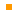 Tujuan Tes
Skoring
Pelaksanaan  Tes
Penulisan Kisi-Kisi
Pelaporan
Seleksi Soal
Penulisan 
Soal
Pemanfaatan
Bank Soal
Soal 
Ditolak
Analisis Kualitatif
(Validasi dan Revisi)
Soal 
Ditolak
Soal 
Direvisi
Perakitan Soal
Analisis
Kauntitatif
Uji Coba
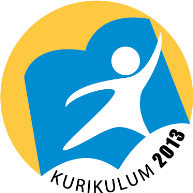 MEKANISME DAN PROSEDUR
RUANG LINGKUP ANALISIS PENILAIAN
Observasi
Penilian diri
Penilaian antar siswa
Jurnal
Tes lisan
Tes Tulisan
Penugasan
Tes praktik
Projek
Portofolio
MEKANISME & PROSEDUR
Siapkan kisi-kisi instrumen penilaian (pengetahuan, keterampilan, atau sikap)
Lakukan analisis instrumen
Gunakan format yang relevan dengan instrumen (Jika penilaian sikap maka gunakan format kartu telaah sikap, dst)
Buatlah rekapitulasi hasil pengamatan kedalam format
Buatlah kesimpulan
KARTU TELAAH SOAL BENTUK PILIHAN GANDA
KARTU TELAAH SOAL BENTUK PILIHAN GANDA
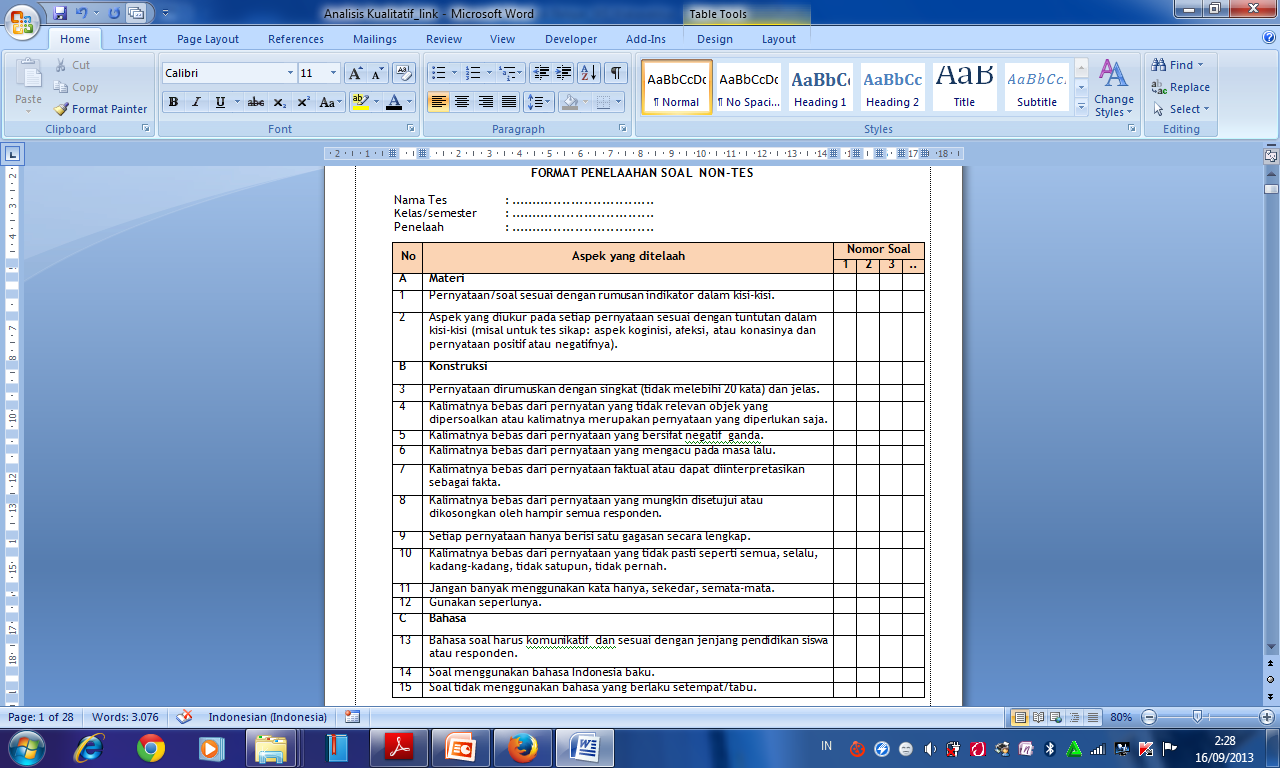 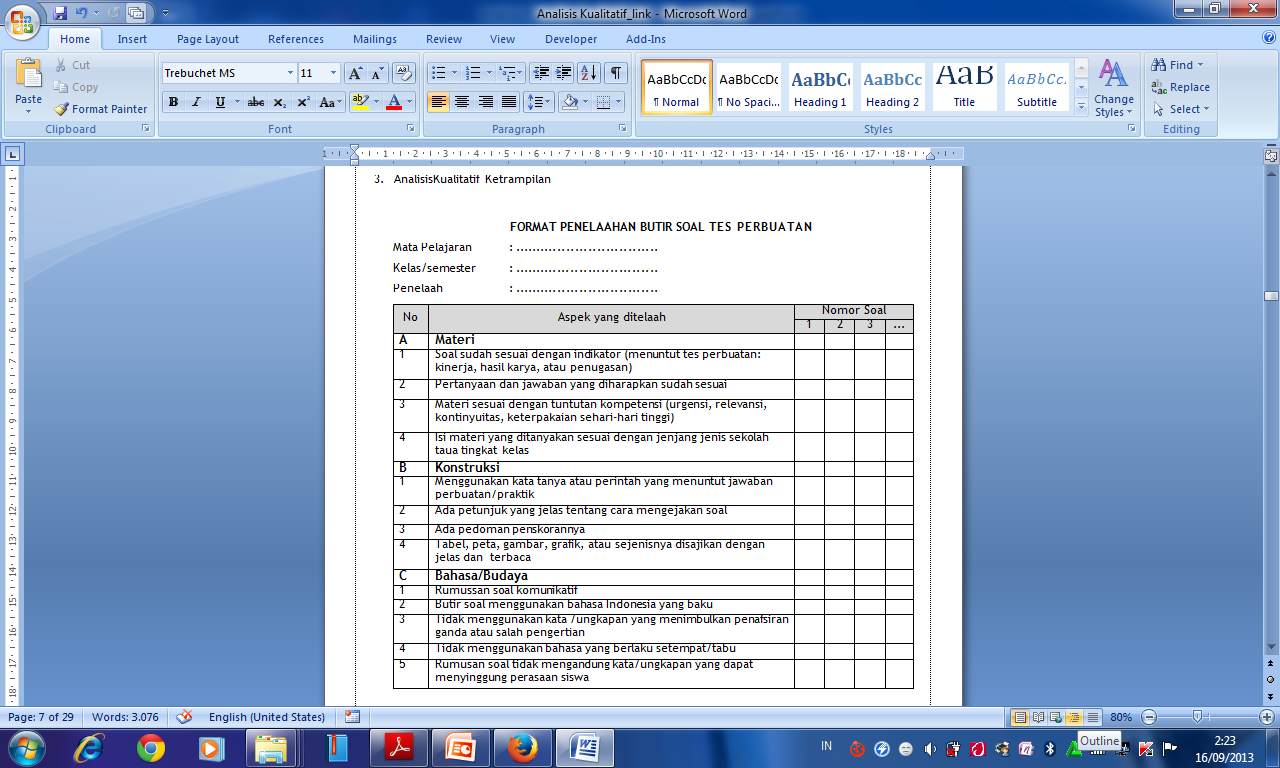 LANGKAH-LANGKAHANALISIS HASIL BELAJARASPEK SIKAP SOSIAL
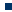 Lakukan analisis sikap dominan yang akan dinilai pada setiap KD
Analisis waktu jam tatap muka yang mengacu pada Struktur Kurikulum 
Gunakan format yang relevan 
Lakukan pemetaan hasil kemudian dianalisis
Lakukan tafsiran 
Tindak lanjut
CONTOH ANALISIS HASIL BELAJARASPEK SIKAP SOSIAL
CONTOHANALISIS HASIL BELAJARASPEK SIKAP SOSIAL
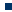 Banyaknya observasi sikap sosial selama satu semester adalah 18 pertemuan.
Sikap teliti dan tekun dilakukan selama melakukan pengamatan misal sebanyak 17 pertemuan
Sikap tanggungjawab dilakukan selama peserta didik mengumpulkan tugas, misal yang diamati  selama 17 pertemuan. 
Sikap jujur diamati sebanyak 8 kali (6UH, UTS dan UAS).
LEMBAR OBSERVASI SIKAP SOSIAL
Mata Pelajaran	: …………………
Kelas		: …………………
Catatan: 
Isi dengan check list (V) 
Jumlahkan check list setiap peserta
Konsultasikan dengan tabel
TABEL SKALA SIKAP SOSIAL
Catatan: 
Batas ketuntasan Sikap adalah 2,66 atau predikat BAIK
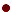 TerimakasihSemoga Bermanfaat...